Std. VI HistoryStudying the Past
Studying the past
KEY WORDS---------History-Systematic description  of the past events.                        
Pre History- It refers to that period when the art of writing was unknown.           
Archaeology- The study of prehistory and history through excavation of  sites.
 Inscriptions- Writing which are engraved on rocks, pillars, clay tablets , caves
Epigraphy- The study of inscription is called epigraphy .
Monuments- The remains of temples,  stupa  , Palaces and forts.
Manuscripts-Books that were written long ago by hand on palm leaves or barks of trees.
Artefact- An object made by a human  being.
 Numismatics-The  study of coins.
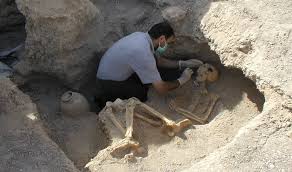 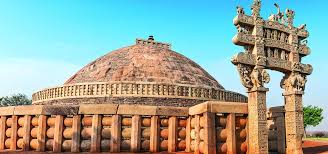 Time and Date in the History :  BC-BEFORE CHRIST,    
AD- ANNO DOMIMI (in the year of lord)  The period before the birth of Christ, you count the years backward. So 500 BC comes after 2500 BC.
However in the period  after the birth of Christ. AD  can be count forward , so 
AD 500 comes before AD 2500. Nowadays some historians prefer to use the terms BCE and CE in the place of BC and AD. BCE-before common era.
CE-Common era .The term circa(or in ca in short)is  used when the date of an event is not for sure.
Pre history   and  History
Prehistory | Educational Video for Kids - YouTube
Open the video with  -open with  hyperlink
Q. What is history and why we need to study history ?
Ans -History is the study of change over time and progress from the past to the present world . It is based  on the fact not on the imagination. It helps us to learn about the great people, culture art and architecture of the  earlier times . History motivates us to make the present world a better place to live in.
Q. Define  prehistory and History.
Ans -Prehistory- refers to that period when art of writing was  unknown. Our        information about prehistory depends  upon the remains  of tools, bones, pottery and weapons  that have been excavated.
       History- refers to the period after the  invention  of writing. The  written records,  dates, names  of places and people may be on Bhojapatras,{people write on dried palm leaves} or pillar are the source of information. History is generally categorised into  three periods Ancient, Medieval and Modern.
Q. The study of history help us to make the present world a better place to live in . How ?
Ans- Because it help us to learn about the people, culture ,art , architecture of the earlier times.
Distinguish between Archaeological  and Literacy  Source
Secular Literary Sources | Ancient History - 2 | History Optional| History Optional
Open the video  -Open  hyperlink
 Archaeological sources—Inscriptions, coin ,monuments , skeletons
Literary sources-  Religious literature , Non-religious literature, Secular
               literature, Historical literature
How does the study of coins help the historians ?
Ans-Coins were made of different materials like lead, copper, bronze ,iron, 
 gold and even leather .They give information about  the art of religion, rulers , the
 use of different metals and level of development of technology.
Q. How does the study of the monuments help the historians ?
Ans-The study of monuments helps the historians to know about the social and economic life, the religious beliefs , dress, art forms and architecture of the time. 
Q. How do skeletal studies help us to identify gender difference ?
Ans- The skeleton of a women generally has boarder  hip or pelvic area for child bearing. Jeweller found on the skeletons also helps in determining whether the skeleton belongs to a woman or a man.
Q. How does the Inscriptions help the historians ?
Ans-Writing which are engraved on rocks, pillars, clay tablets, the walls of
 temples and caves.They tell us about the kings , their empires, achievements
As well as the society and the language of that period .The inscriptions of
 Ashoka’s period tell us about his achievements in the  field of administration
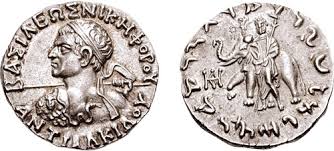 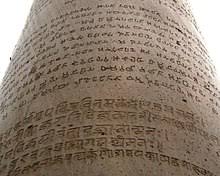 Distinguish between Archaeological and Literary source
Secular Literary Sources | Ancient History - 2 | History Optional
Open The Video with – Open hyperlink
Q. What are  the Literary sources of Indian history ?
Ans -Religious Literature,  Non Religious Literature, 
    The Secular Literature , Historical literature.
Q. Explain historical literature with example.
Ans-Consists of  autobiographies of the ancient rulers and
  biographical sketches like  Harashacharita. 
Q. How do secular literary sources throw light on the life  of 
 people in any period of History?
Ans- The accounts of events by foreign travellers like
 Fa-hien {Chinese } and
 ambassadors like Megasthenes {Greek} who
 visited India in earlier times , 
are also important sources of a information about  ancient 
 Indian  history and culture.
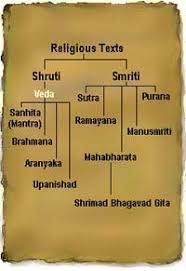 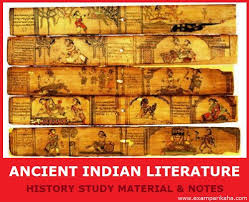 One Mark Questions
1.  What is a period refers to when the art of writing was unknown ?
   Ans – Pre history
2. Who study the objects made and used in the past?
    Ans –Archaeologist
3. What is the book that were written long ago by hand on the palm leaves 
      Or barks of trees ?
     Ans – Manuscripts
4.What is called the study of coins ?
     Ans – Numismatics 
5. What  is called the study of inscriptions?
      Ans-Epigraphy
6.  Historians divide history into which two parts ?
      Ans- Pre- history , history
 7. Who was the Chinese travellers visited India ?
      Ans – Fa-hien
8. Which Greek  ambassadors visited ?
       Ans-  Megasthenes
9. What is the the writing which are engraved on pillars, Clay tablets,The walls 
    of the tamples?
    Ans – Inscriptions
 10. Who the author of Abhigyan Shakuntalam ?
     Ans- Kalidas
Test your Wisdom
1. History is the study of   -(the human body , the environment ,the human past)
2.  Jain literature was written in which language  ?      ( Sanskrit, Tamil , Prakrit)
3. Literature consists of prose, plays, poetry etc belongs to-(Religious,Secular,
         non-religious)
4. The study of Inscriptions  is called-  (numismatics, history, epigraphy)
5. Before the invention of paper, people wrote on-(notebook, cloth, Bhojpatra)
6.  The study of coins is known as-(Architecture, Calligraphy, numismatics)
7. Kautilya write the book-  ( Meghdoot, Ramayana, Arthshastra)
8. Who was the Auther of Abhigyan Shakuntalam ? ( Kautilya, Tulsidas, Kalidas)
9. The process of digging under the surface of the earth in order to find  old objects-
      ( Artifact, History, Excavation)
10.Books that were written long ago by hand on palm leaves or barks of trees-
        ( monuments , Epigraphy, monuments)
ANSWERS- All 3rd Options